DE RIPS
100
Impressie van de ideeën avond 29 Oktober 2018
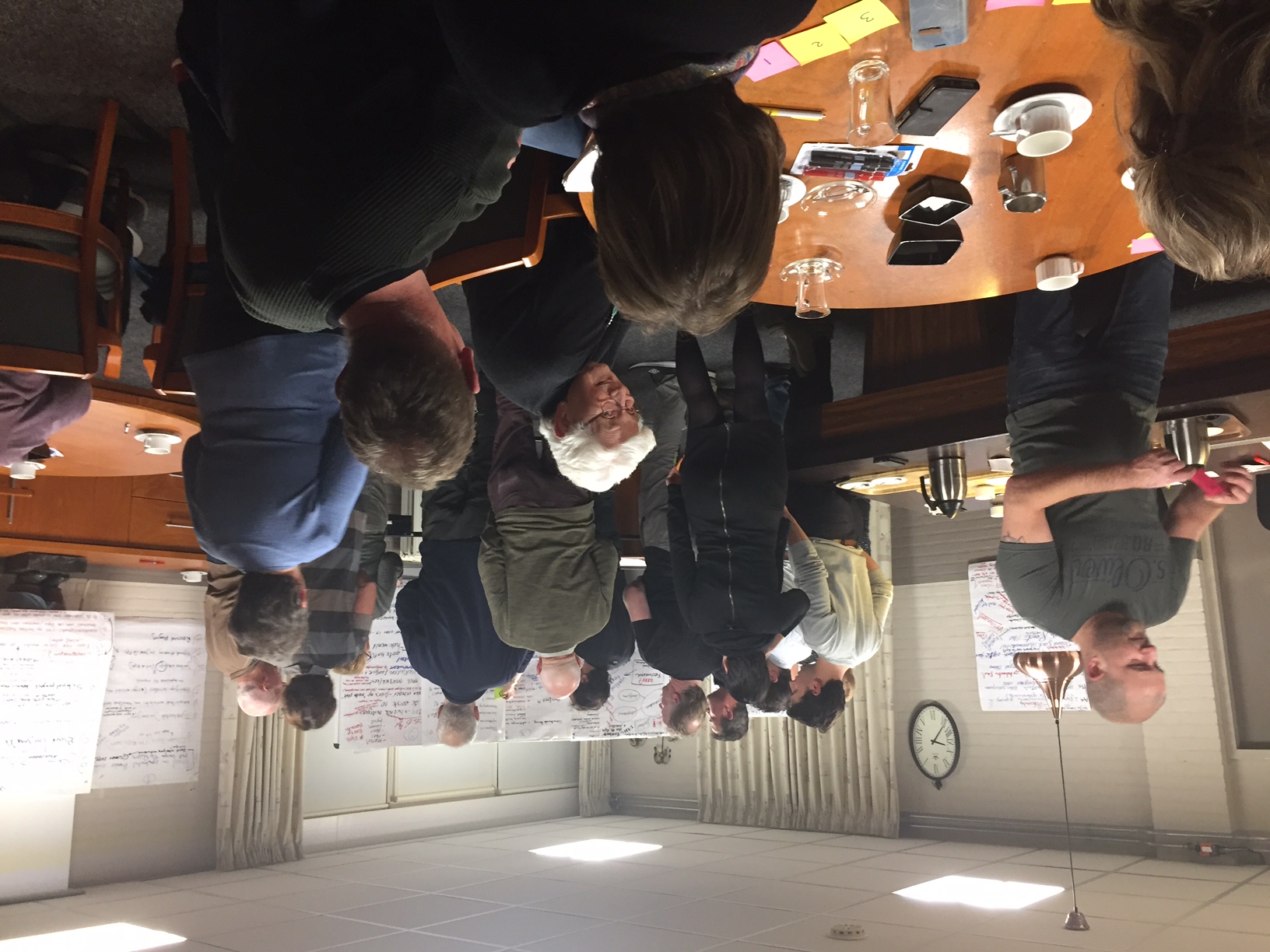 Impressie van de ideeën avond
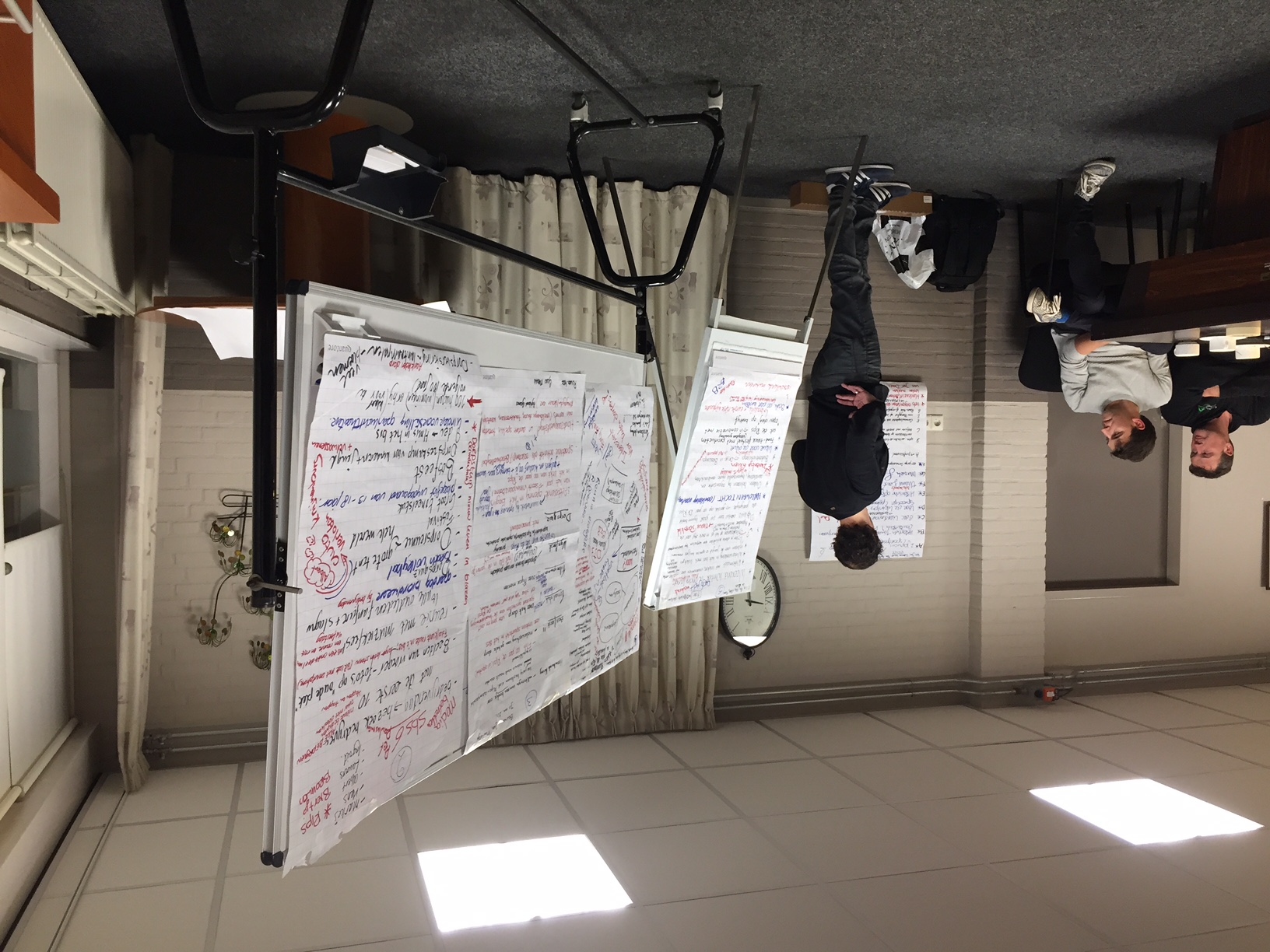 Flipover sheets
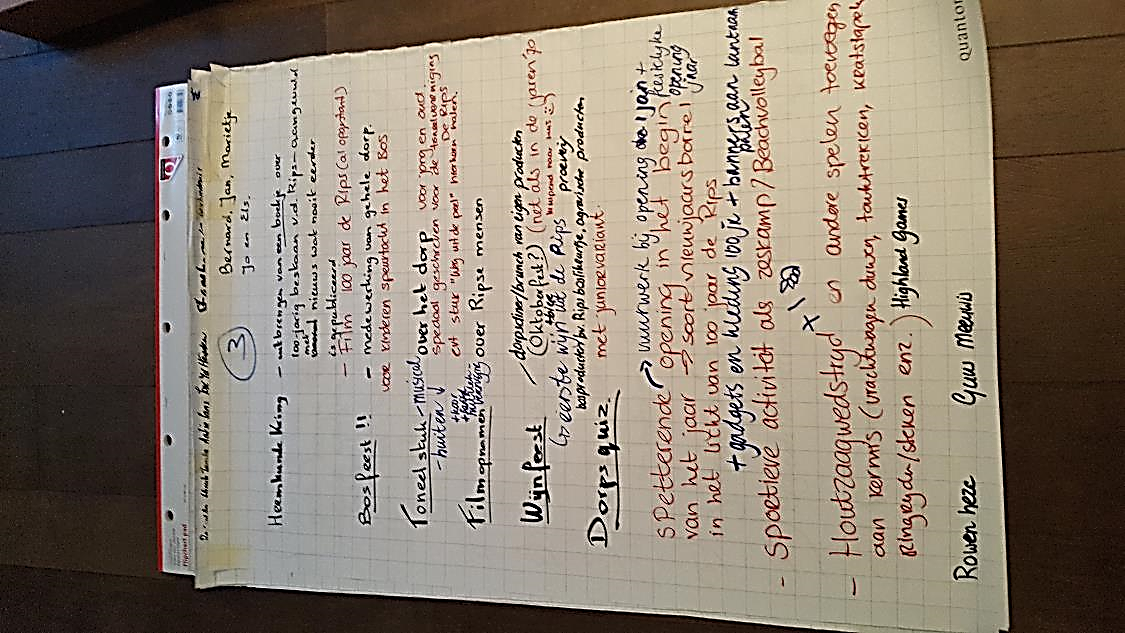 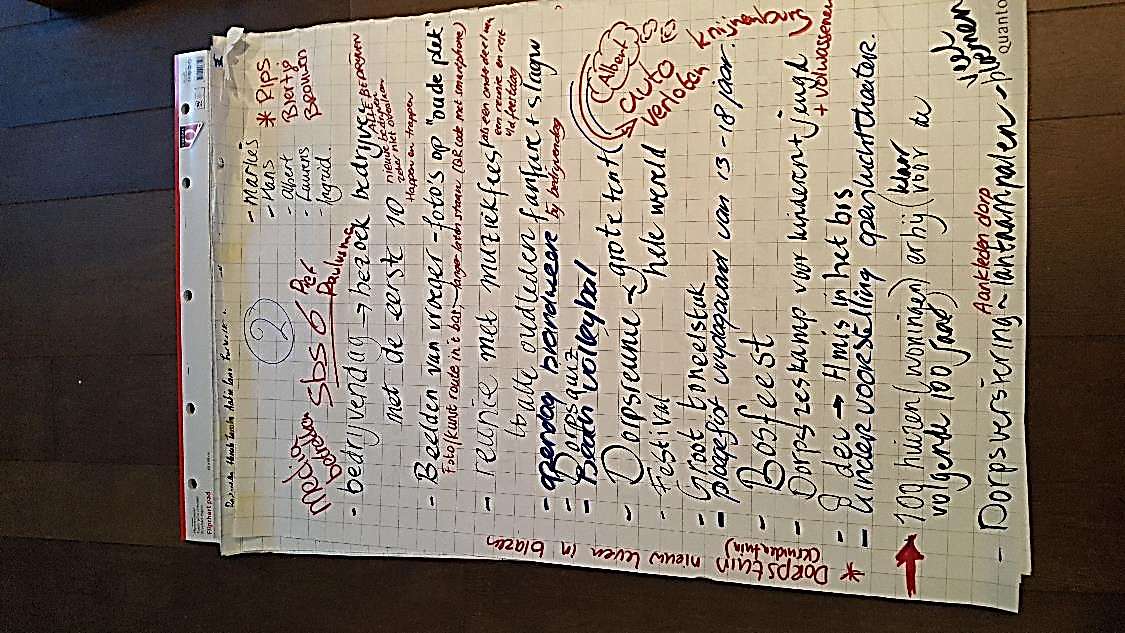 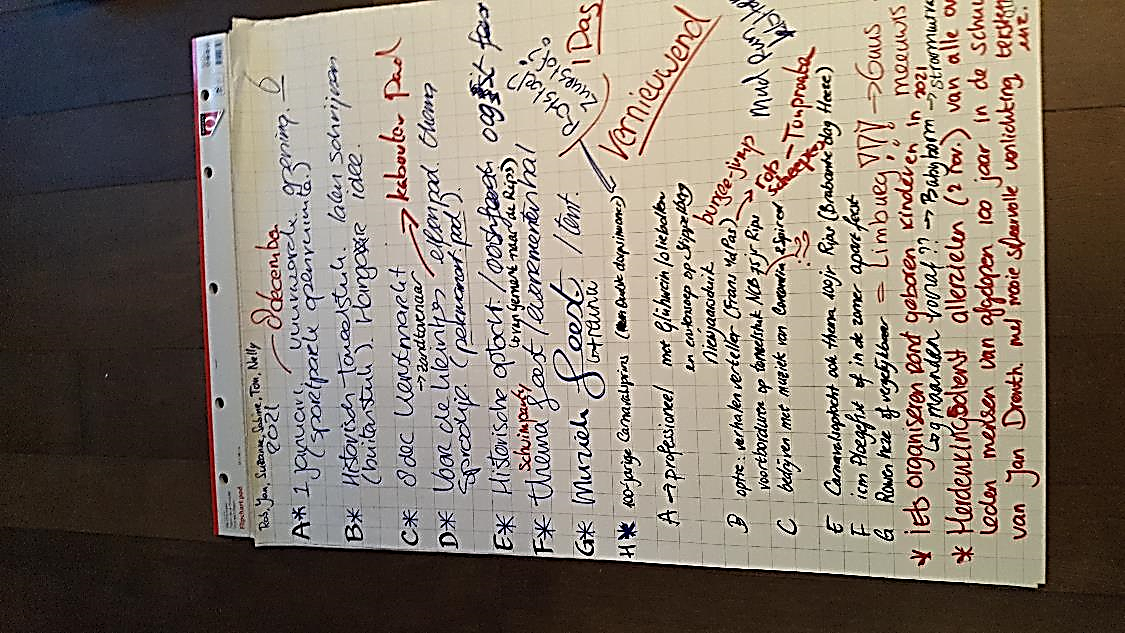 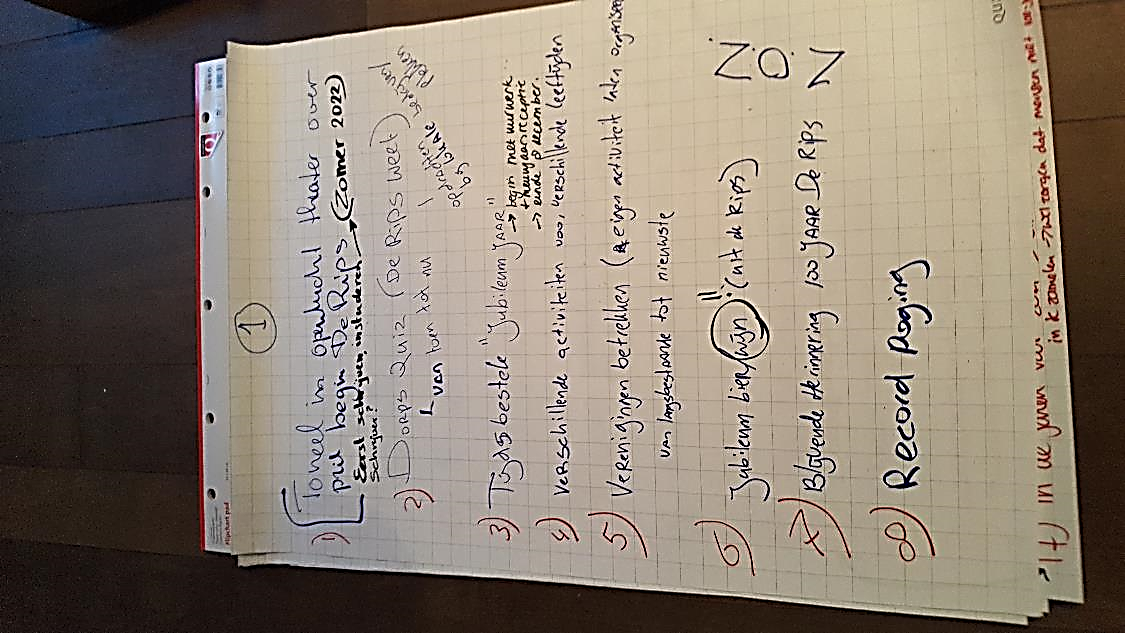 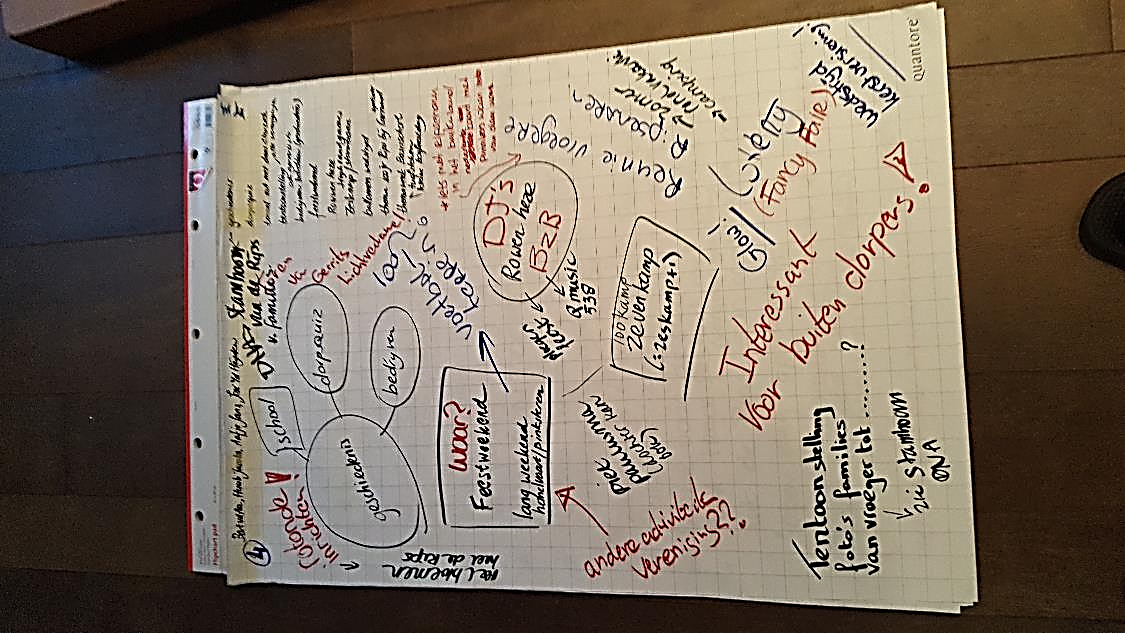 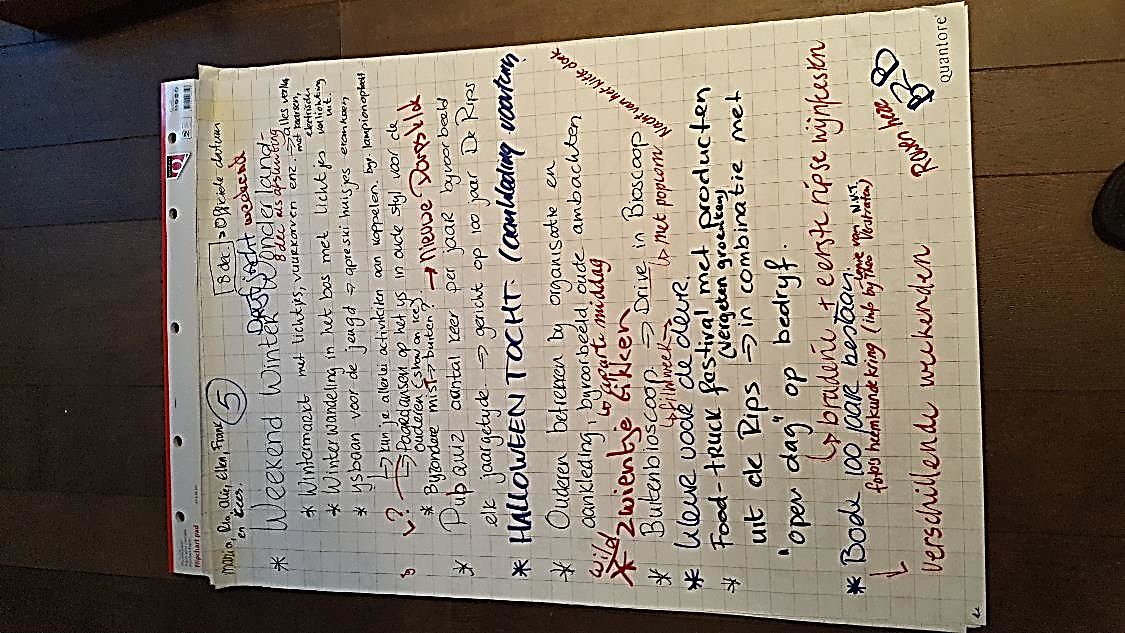 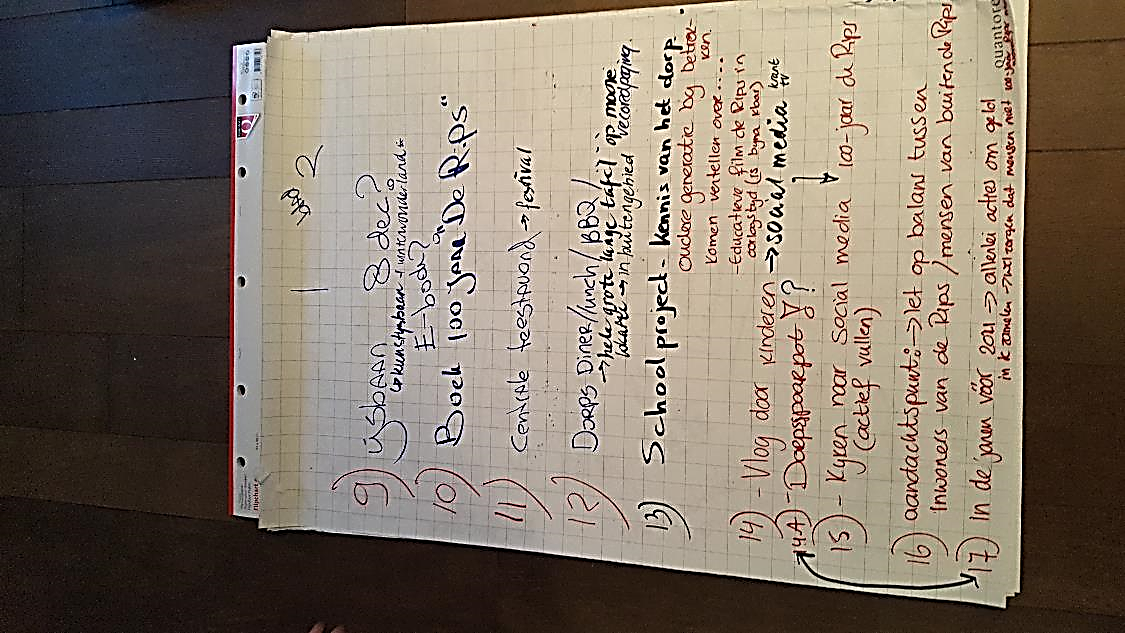 Impressie van de ideeën avond
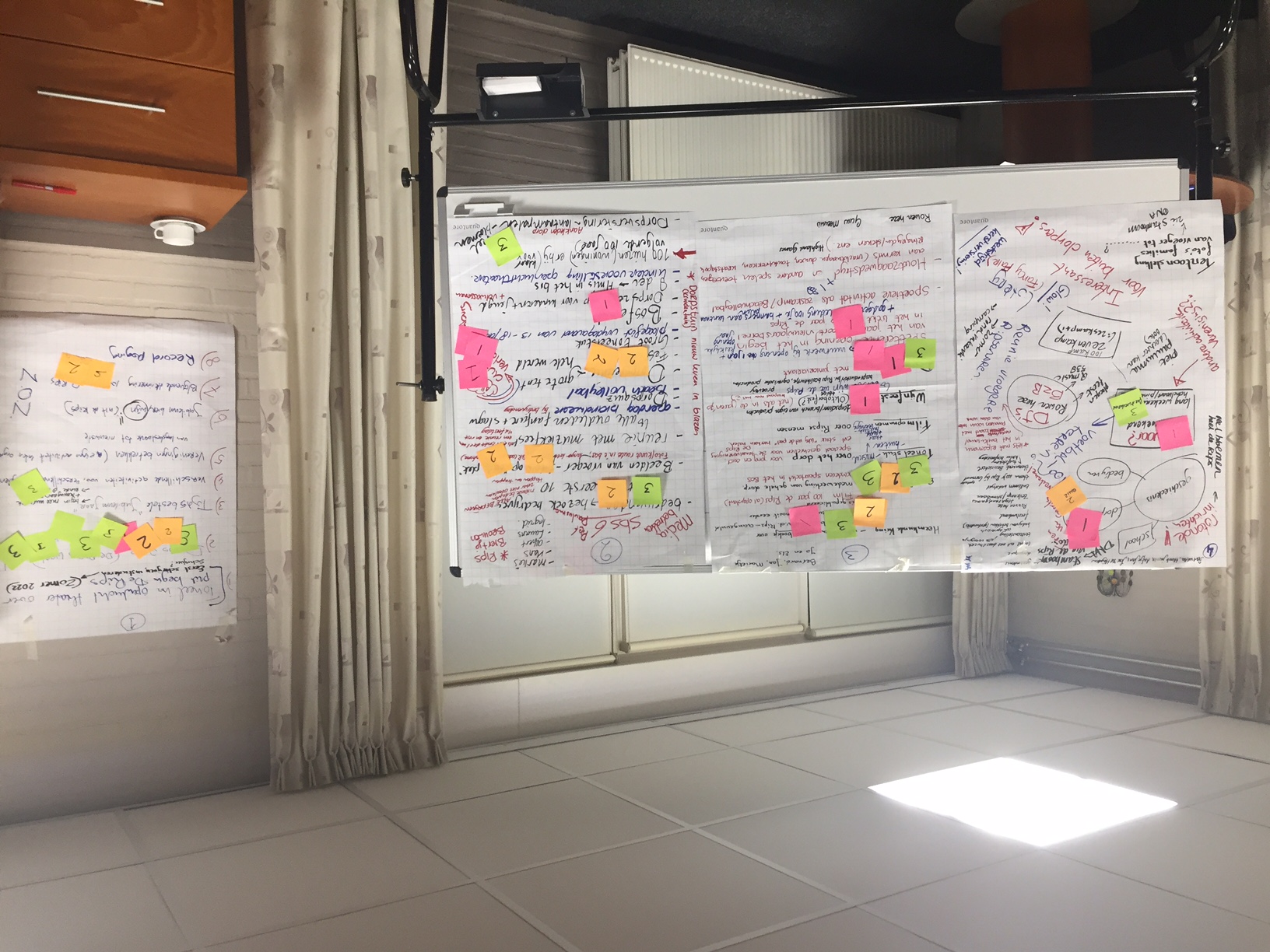 Uitkomst ideeën avond 29 Okt 2018
Aftrap Jubileum jaar
Kennis Expo De Rips
JAN
Start
2021
MAR
APR
FEB
Kermis
Bosfeest
Kalender100 Jaar De Rips
AUG
JUL
JUN
MAY
De Ripse Ondernemers-dag
100ste Verjaardag 
De Rips
SEP
OKT
NOV
DEC
Einde
2021
**Jubileum versiering door het hele jaar heen **
Algemeen Plan + Commissies + Begroting per deel activiteit (haalbaarheid) + finan. plan
Ideeen avond
Jeugd
Ideeen Avond
2018
Q1
2019
Q2
Q3
Q4
Q4
2020
Detail uitwerking activiteiten + financieel draagvlak veilig stellen
Plan
Q4
Q3
Q2
Q1
2018-2021
~3 Jaren Plan
2021
Uitvoering Jubileum jaar activiteiten
Q1
Q2
Q3
Q4
Einde
Vervolg stappen:
Verzamelen ideeën vanuit de jeugd 

Verenigingen, Stichtingen en individuen: bij deze willen wij iedereen uitnodigen om hier samen 
verdere invulling aan te geven en aanmelden voor een van de commissies:

Aftrap jubileum jaar
Kennis Expo De Rips (presentatie van de Rips van toen tot nu, in beeld, geluid en spel)
Bosfeestdag(en)
Ripse Ondernemersdag(en)
100ste Verjaardag De Rips
Dorpsversiering 

	De commissies kunnen a.d.h.v. de verzamelde ideeën (en nieuwe ideeën) 
	een leuke invulling geven aan deze gebeurtenissen. 

	Leuke initiatieven kunnen uiteraard ook buiten deze 
	gebeurtenissen plaatsvinden, echter is het verstandig dat we de planning met 
	elkaar afstemmen zodat we een goede en gezonde verdeling hebben door 
	het gehele jaar heen.